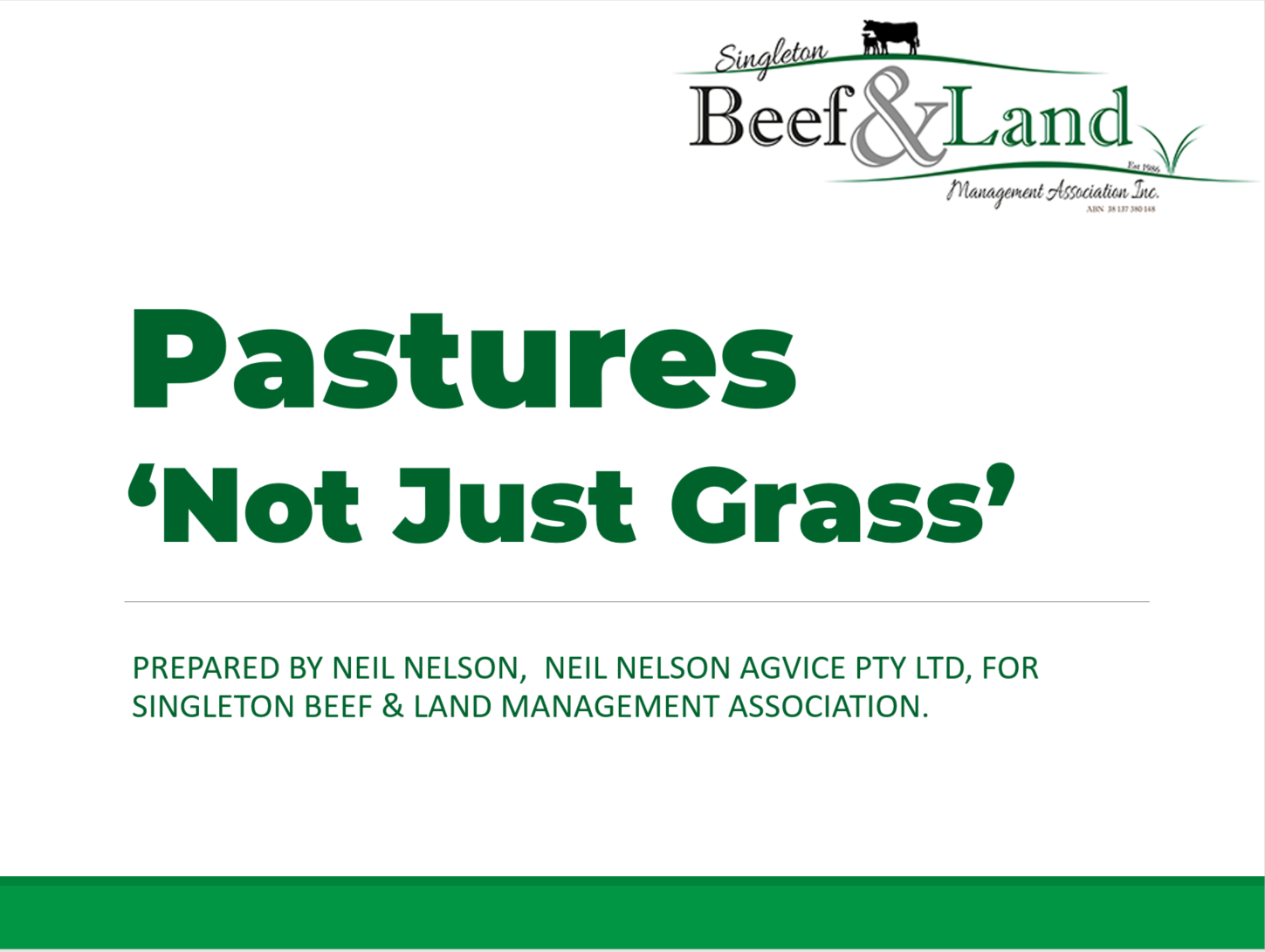 Feeding your Show steer
Prepared by Ian Blackwood, Industry Beef Consulting PTY LTD, for Singleton Beef & Land Management Association.
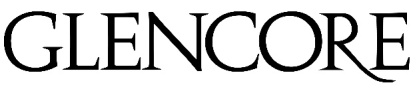 Proudly supported by
How much feed do you need?
Start a spreadsheet to work out how much feed you need. Consider the following:
1.  Number of days to be fed
2. Introduction diet for 21 days
3. Production diet
4. The live weight of your animal after 10 days at your school.
Intro to grain feeding
Rule 1: Cattle are able to eat up to 2.8% of their live weight.Rule 2: The 2.8% means Dry Matter (DM).Rule 3: All calculations for feeding are done in DM.Rule 4: The digestibility of the feed determines how much the animal will eat.Rule 5: Weigh everything.Rule 6: Convert DM weights to ‘As Fed’ (what you’ll actually weigh).
Feeding example
A manufactured feed will be 90% DM so to feed 8 kg of DM per day, the calculation is:

8kg divided by 0.90 = 8.88 kg ‘As Fed’
             
Do the same calculation for the hay you feed.
Watch: Importance of planning
Intro to grain feeding
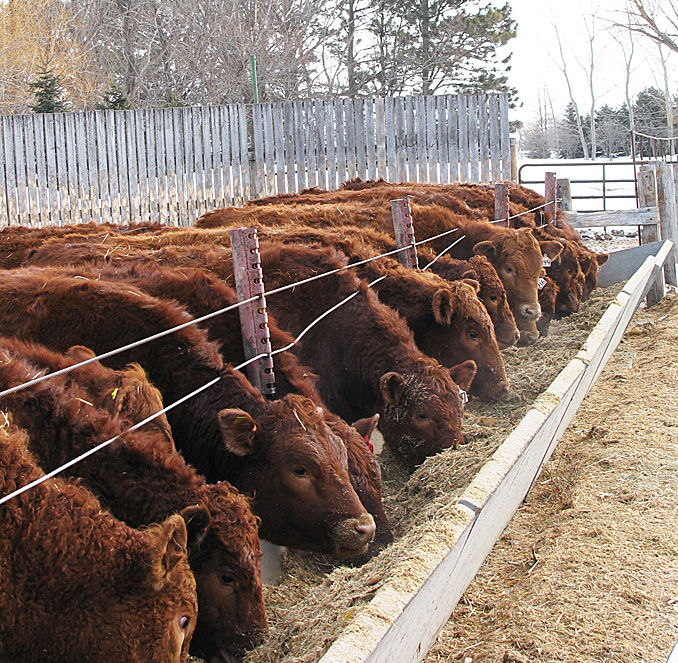 Buying Grains/Manufactured Feeds
   Tip 1:  Buy grains/manufactured feeds in bulker bags.
   Tip 2: Have the grain analysed for energy and crude  protein.
NSWDPI have a Stock Feed Analysis Service that may be helpful: https://bit.ly/2CbIFAV
Intro to grain feeding
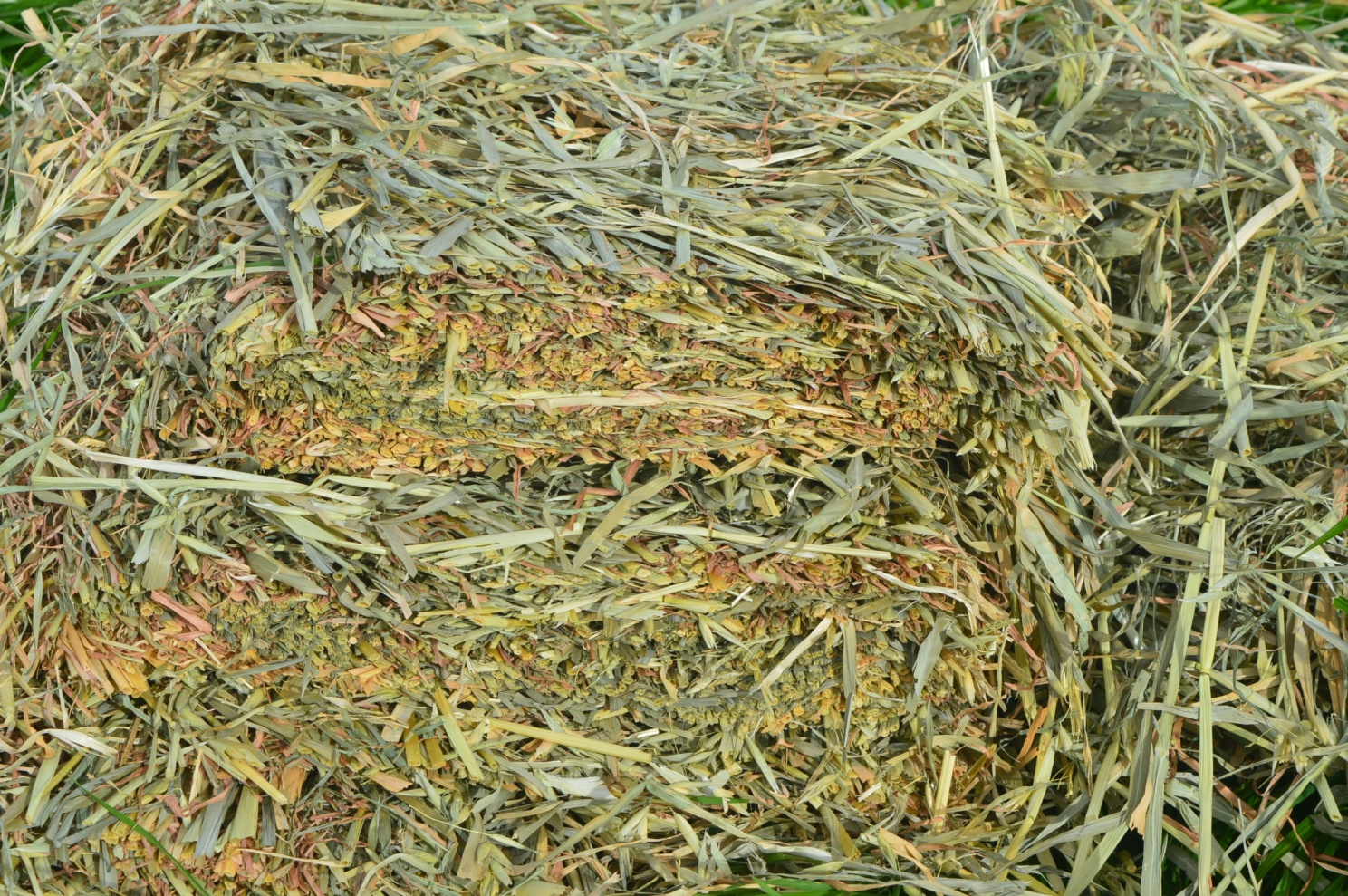 Buying Hays
Tip 1: Buy cereal hay (oaten/barley/hay) or cereal hay with a legume content (lucerne/vetch/cow peas).
Tip 2: Buy 1 tonne at a time.
Tip 3: Talk to the stock feed supplier about what best suits your needs.
Design the diet activity
Diet tips
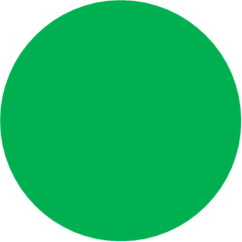 1
Always feed the hay unprocessed. 

Unprocessed hay keeps the rumen working best.
2
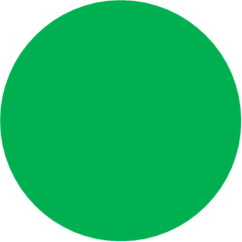 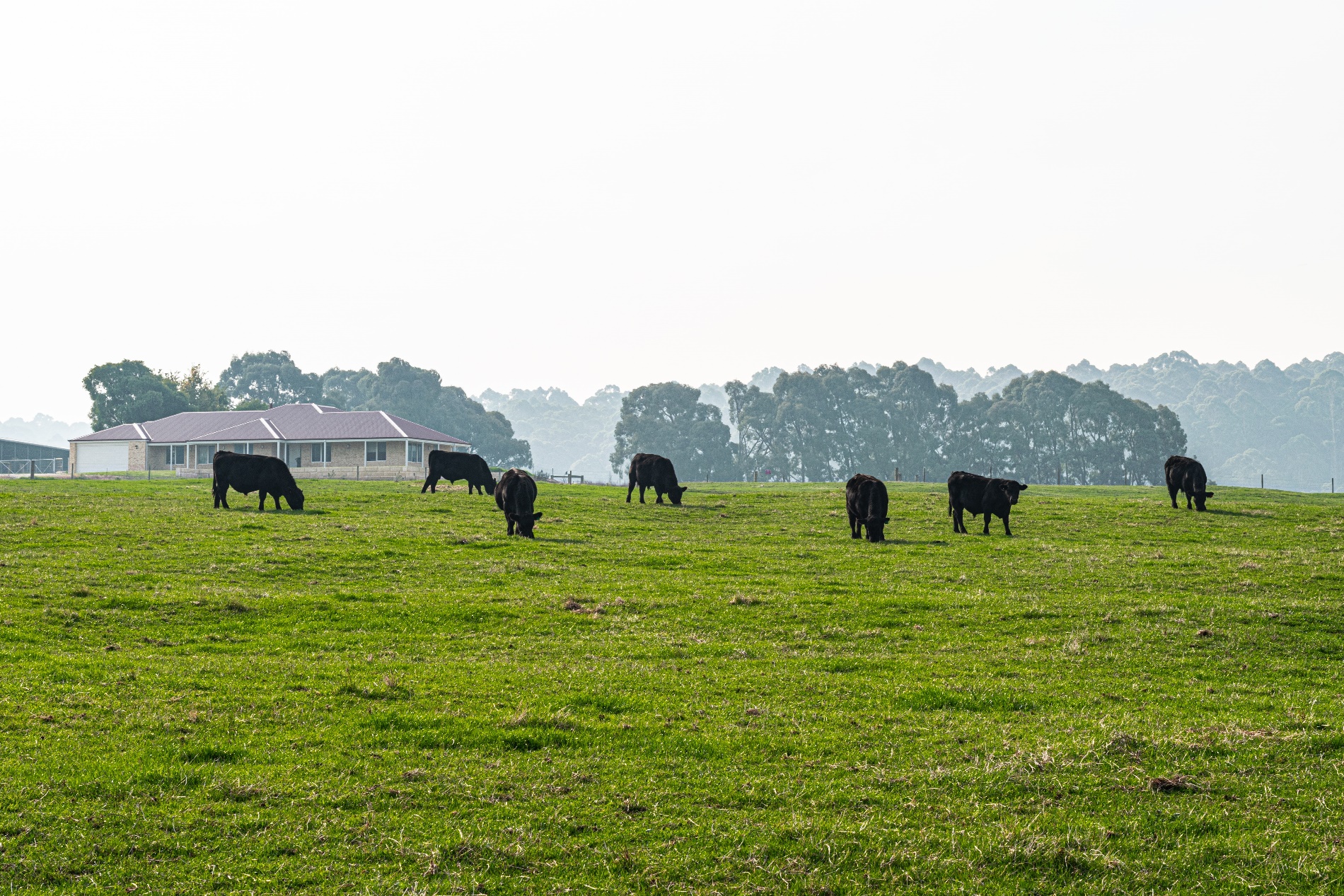 How much feed will you need??
Go back to your spread sheet. Add columns and calculations to work out:
 1. How much each of the grain    and roughage you will need.
2. The feed budget (cost of the feed    delivered to your school).
Feeding Tips
Water
Install an in-line water meter if you water the animal from a trough.Record the daily water measurement.From the measurements calculate the daily water intake.Before you take the animal to Shows, add molasses to the water (add 2% molasses by weight of water on offer) at least once a week. Why? Because it masks the water taste at the Show venue. You will treat the water there and the animal will drink.
1
2
3
4
Pop quiz
Q: How many times should you feed a day?
A: Twice a day
Q: If your animal is fussy, what should you mix into the feed?
A: Molasses
Q: Why should you add molasses to the water before you take the animal to Shows?
A: Because it masks the water taste at the Show venue
Watching Manure
To feed cattle - especially Show cattle - you must observe their manure.
The manure should always be moist, and the pat must be formed with  concentric circles.Liquid manure usually  has an odour… it’s not good! Decrease grain/manufactured feed and increase hay for one  week.

Scalding of the body hair below the anus indicates acidosis (as for Tip 2 above).The 70% grain/manufactured feed and 30% roughage (hay) will achieve Tip 1.
1
2
3
4
What will your animal look like at the end?
To see what your animal will look like at the end of your feeding, go to the NSWDPI BeefSpecs Calculator: https://bit.ly/3hDkcoj
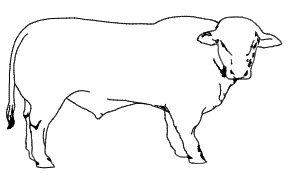 What are the final live weight and fat depth estimates calculated?
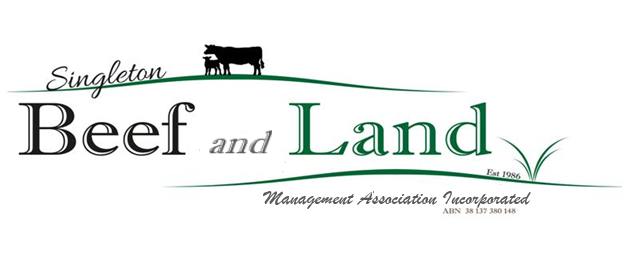 Thank you
We have over 30 years experience in promoting the local beef industry. Our activities include:
Workshops 
& sessions
Guest speakers
Farm tours
Field days
Monthly meetings
Bus tours
Dinners
If you would like to become a member please contact us:
singletonbeefandland@gmail.com
www.singletonbeefandland.org.au